Simulazione del rischio di impresa
NOCCIOLALBA

3F IIS “COPERNICO LUXEMBURG TORINO
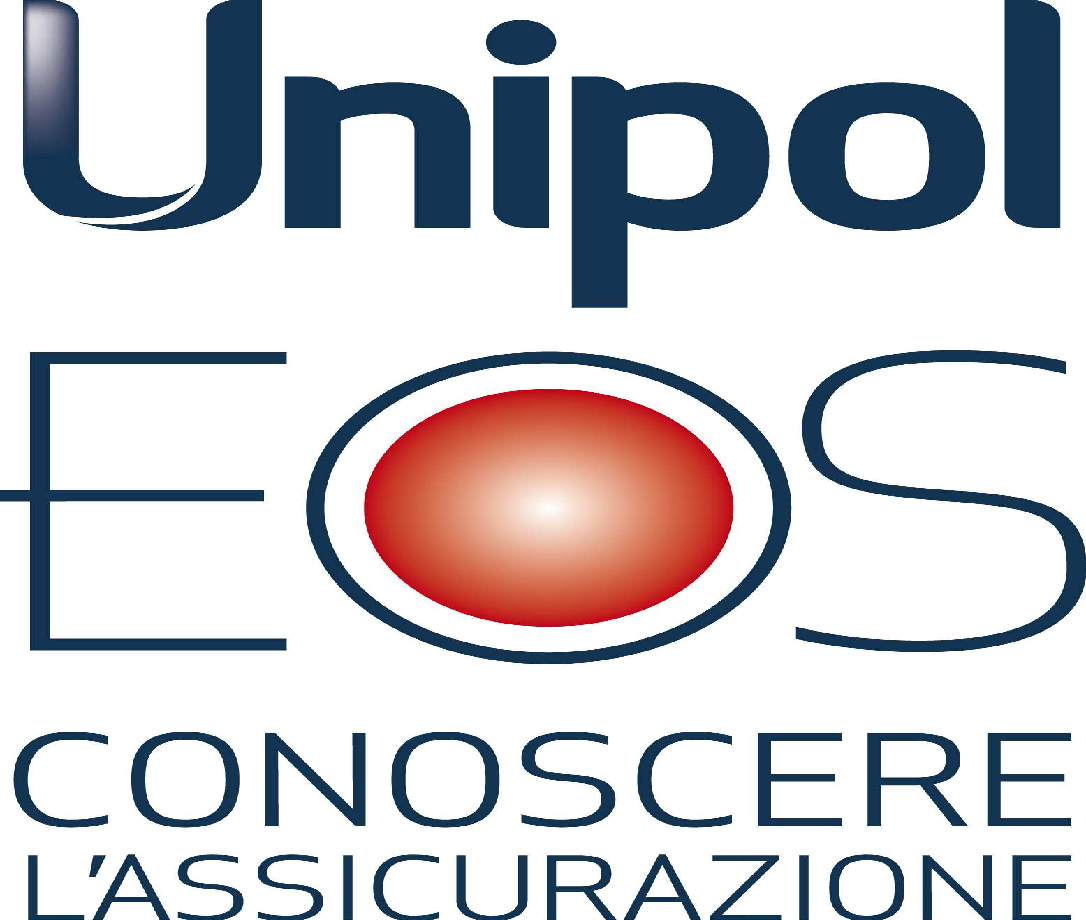 PROFILO
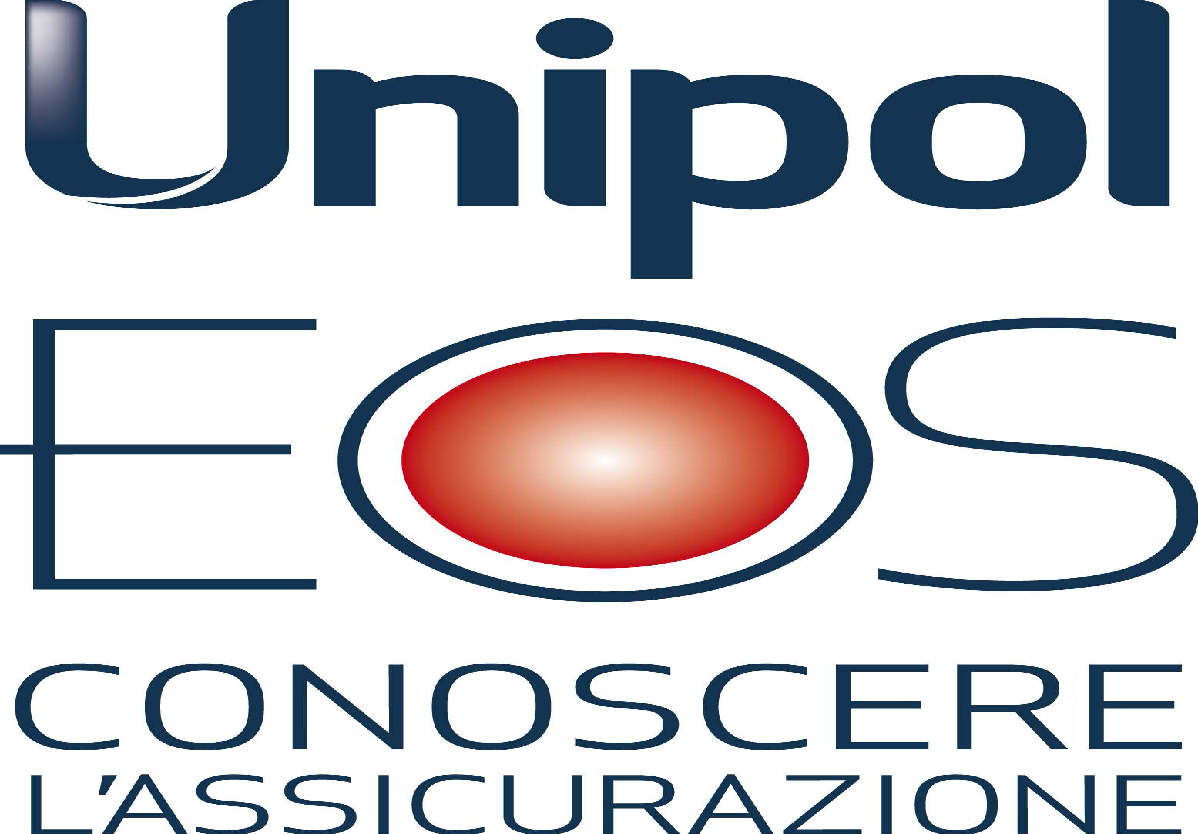 L’azienda si trova in territorio collinare;
E' un'attività ad elevato impiego di lavoratori stagionali;
Il magazzino custodisce macchinari particolarmente costosi;
Il territorio in cui si lavora è a rischio alluvione;
Il 50% del raccolto è acquistato da aziende del settore dolciario e l'altra metà è destinata alla vendita diretta
Rischi
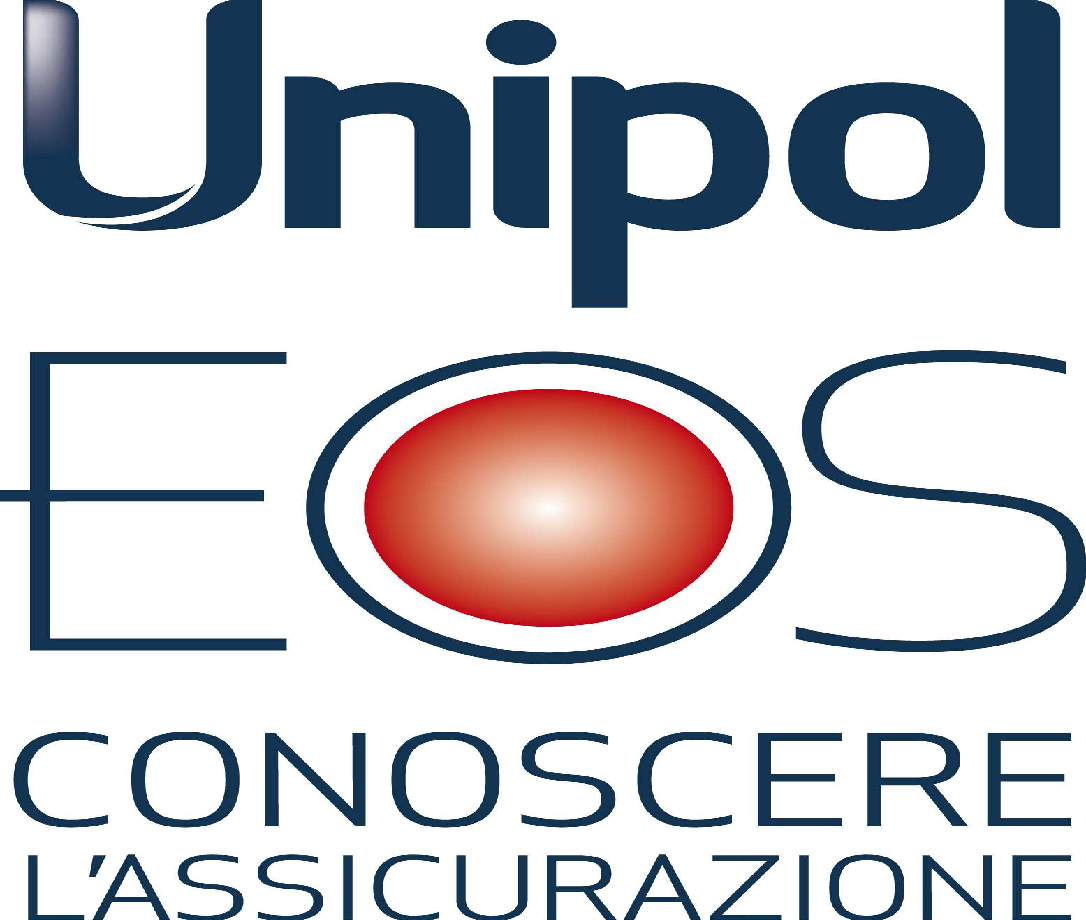 Idrogeologico: una pioggia particolarmente intensa rovinerebbe i raccolti impedendo la vendita del prodotto e fermando di conseguenza l'azienda;
Produzione: insetti o piante che possono far ammalare le piante;
Responsabilità: danni causati dalle nocciole a terzi;
Personale: assicurazione dipendenti.
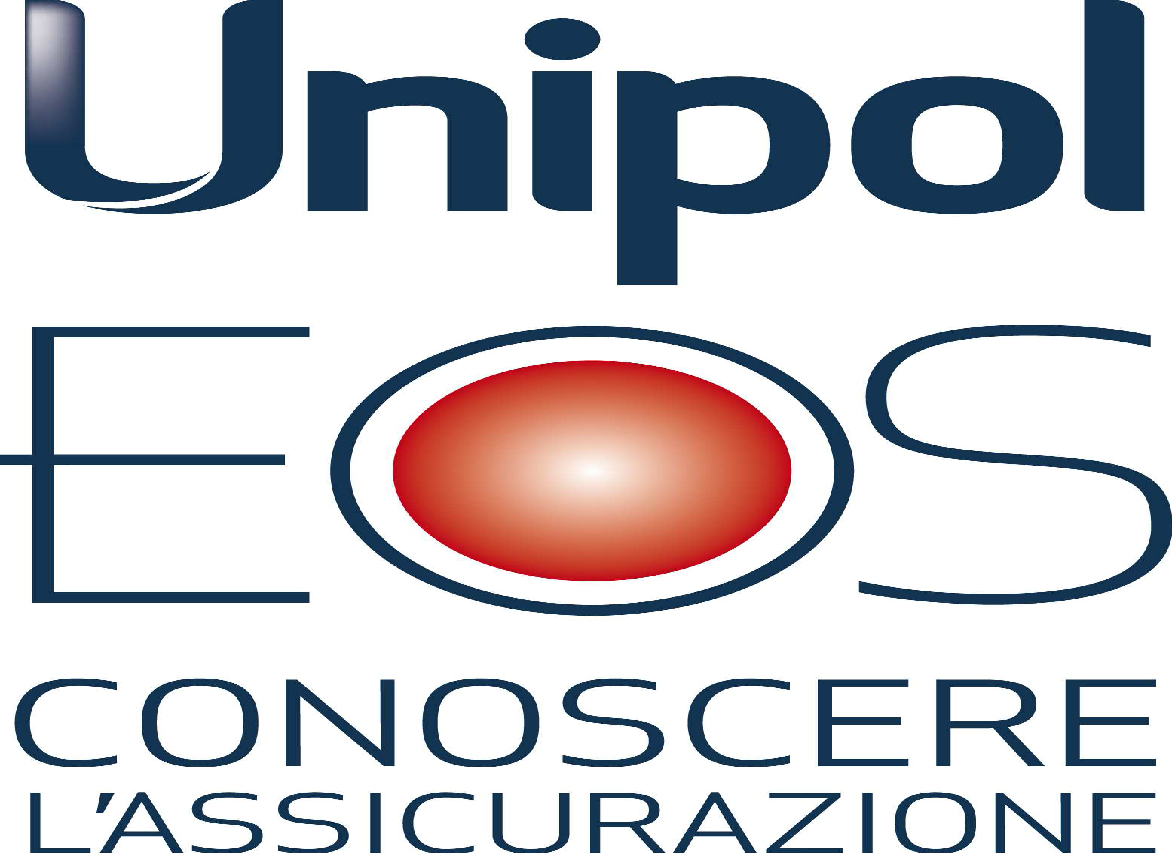 DISASTER RECOVERY PLAN
evento dannoso
danni alle coltivazioni causati da insetti


purtroppo gran parte del raccolto è andato distrutto, ma abbiamo potuto supplire avvalendoci di opzioni sull’acquisto di materia prima, a suo tempo acquisite sul mercato internazionale. 
Abbiamo incaricato professionisti specializzati di monitorare periodicamente la situazione sul terreno, ma una prevenzione completa non è possibile, per cui continueremo ad avvalerci dello strumento assicurativo.